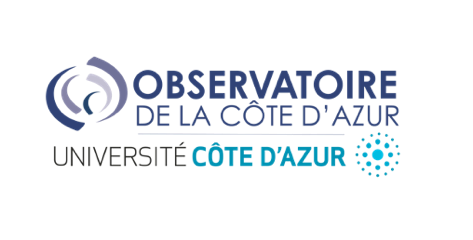 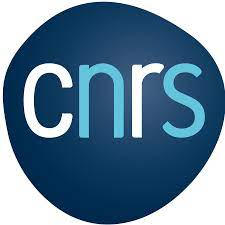 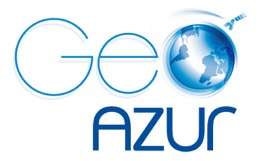 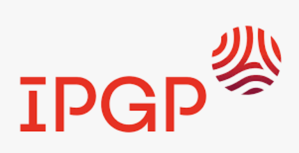 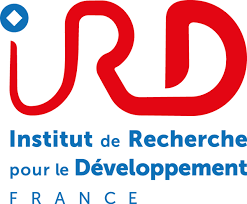 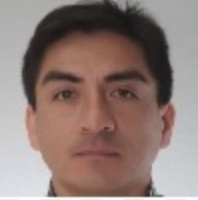 GNSS low-cost prototype on ship for catching tsunami wave propagation
P. Jarrin1, L. Rolland1, M. Vidal1, P. Sakic2, F. Leclerc1, J.-X. Dessa1
(1) Geoazur, IRD, Université de Nice Sophia-Antipolis, Observatoire de la Côte d’Azur, CNRS,  Valbonne, France.
(2)   Institut de Physique du Globe de Paris, Université de Paris, Paris, France
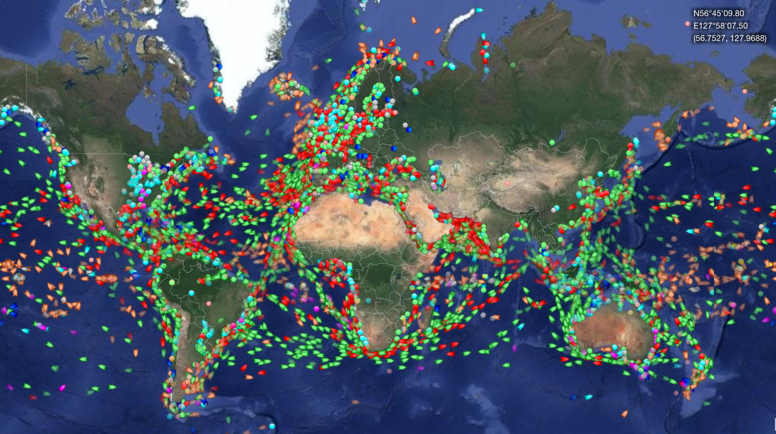 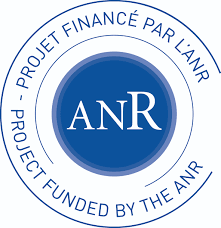 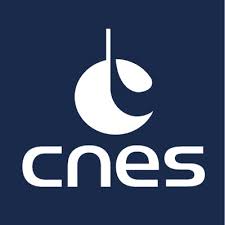 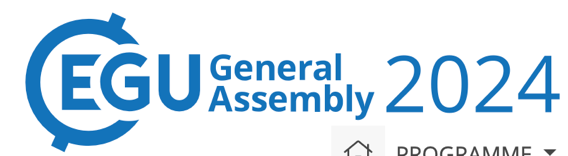 ANR-19-CE04-0003
Tsunamis prediction
Mesuring the progress of the tsunami wavefront in real-time
Buoys connected to a pressure sensor in deep ocean 
(very expensive and sparse)
Seismometer
v ≃ 800 km/h
10cm-20 m
1cm – 2m
250 km
Tsunamis prediction
Mesuring the progress of the tsunami wavefront in real-time
GNSS
Seismometer
Ships equipped with low-cost GNSS sensors
v ≃ 800 km/h
GNSS
10cm-20 m
1cm – 2m
250 km
Low-cost dual frequency GNSS prototype
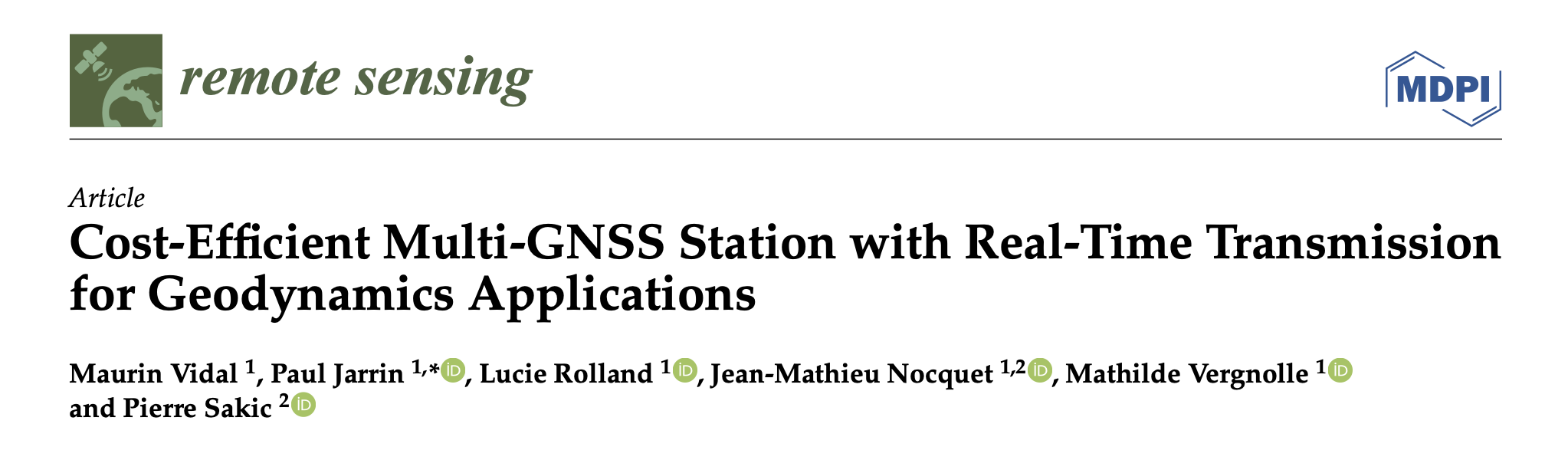 L’Europe
Example: 1-second kinematic solution from low-cost 
and high-class GNSS
PQP
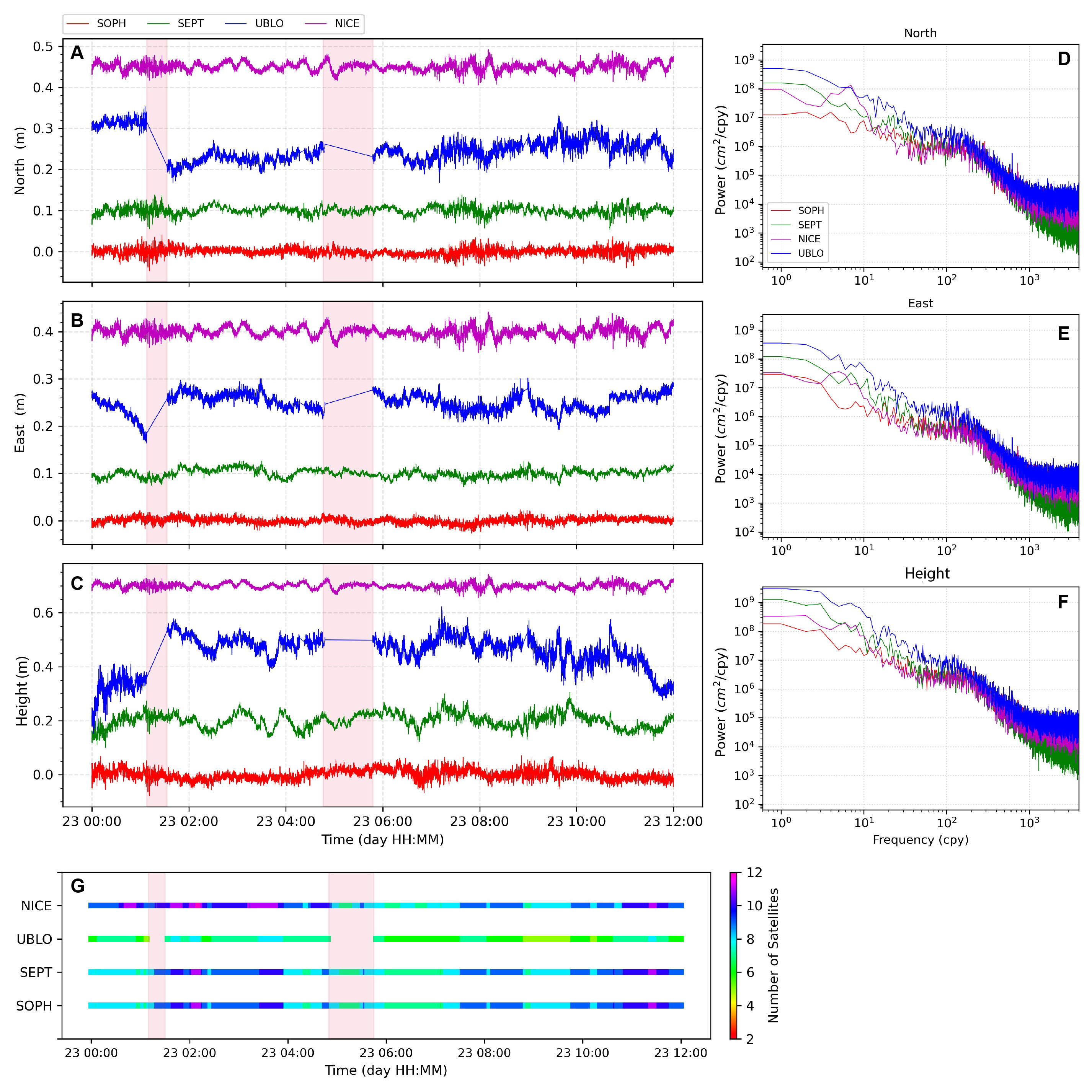 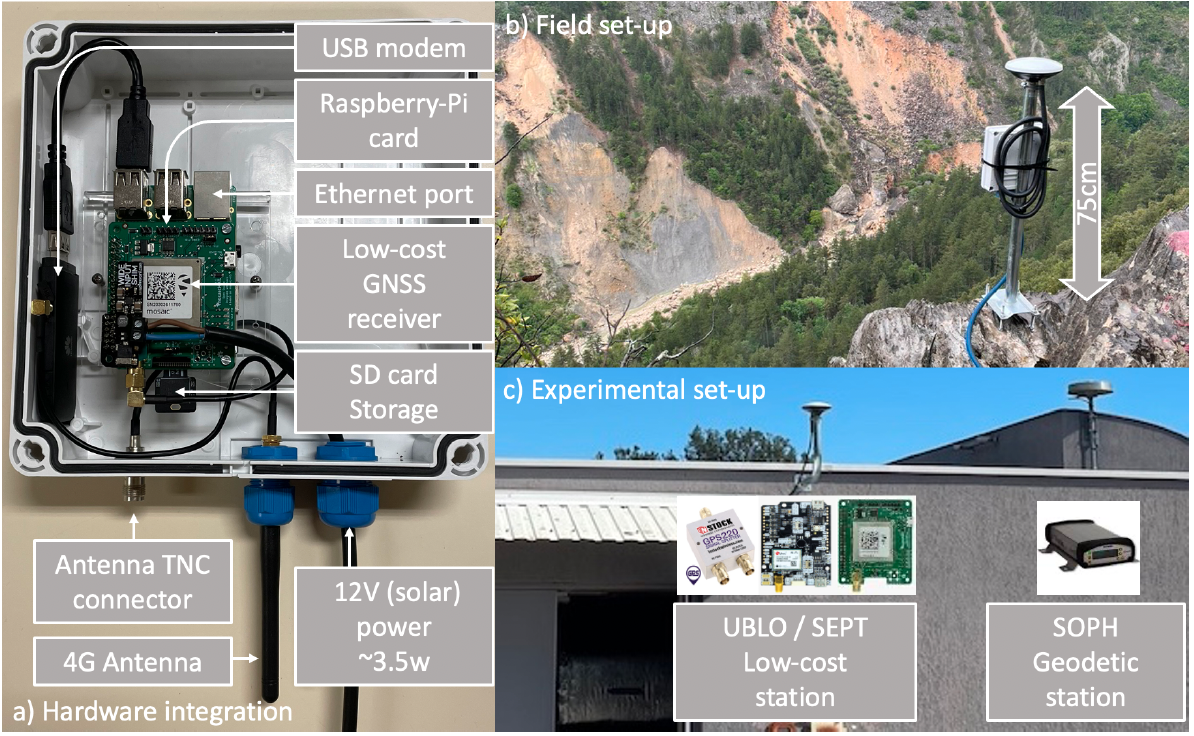 Vidal et al. (2024)
Dual frequency mosaic-X5 GNSS receiver, AS ANT3BCAL antenna.
Low-cost GNSS station agrees in accuracy wrt. high-class stations.
Prototype is a reliable instrument to be used in several applications, e.g. crustal deformation, tsunami monitoring, ionosphere monitoring, etc.
Modified after Vidal et al. (2024)
Low-cost Mobile GNSS observations on Ships/Vessel
L’Europe ship. Courtesy from F. Leclerc
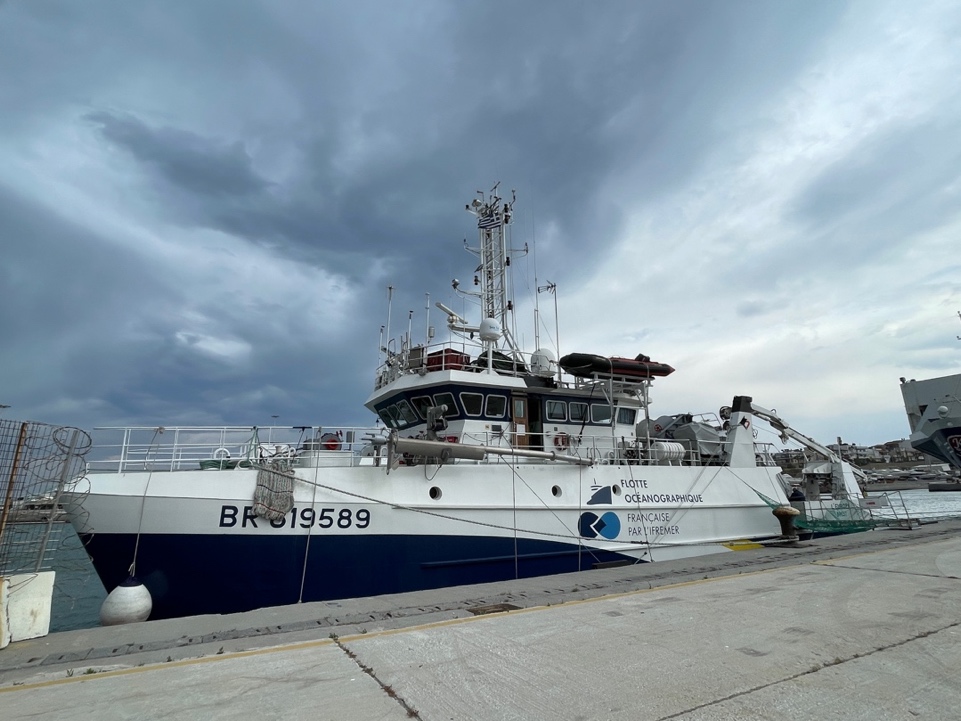 Summary of sGNSS
Deployment of GNSS stations.
GNSS Antennas anchored on the ships bridge
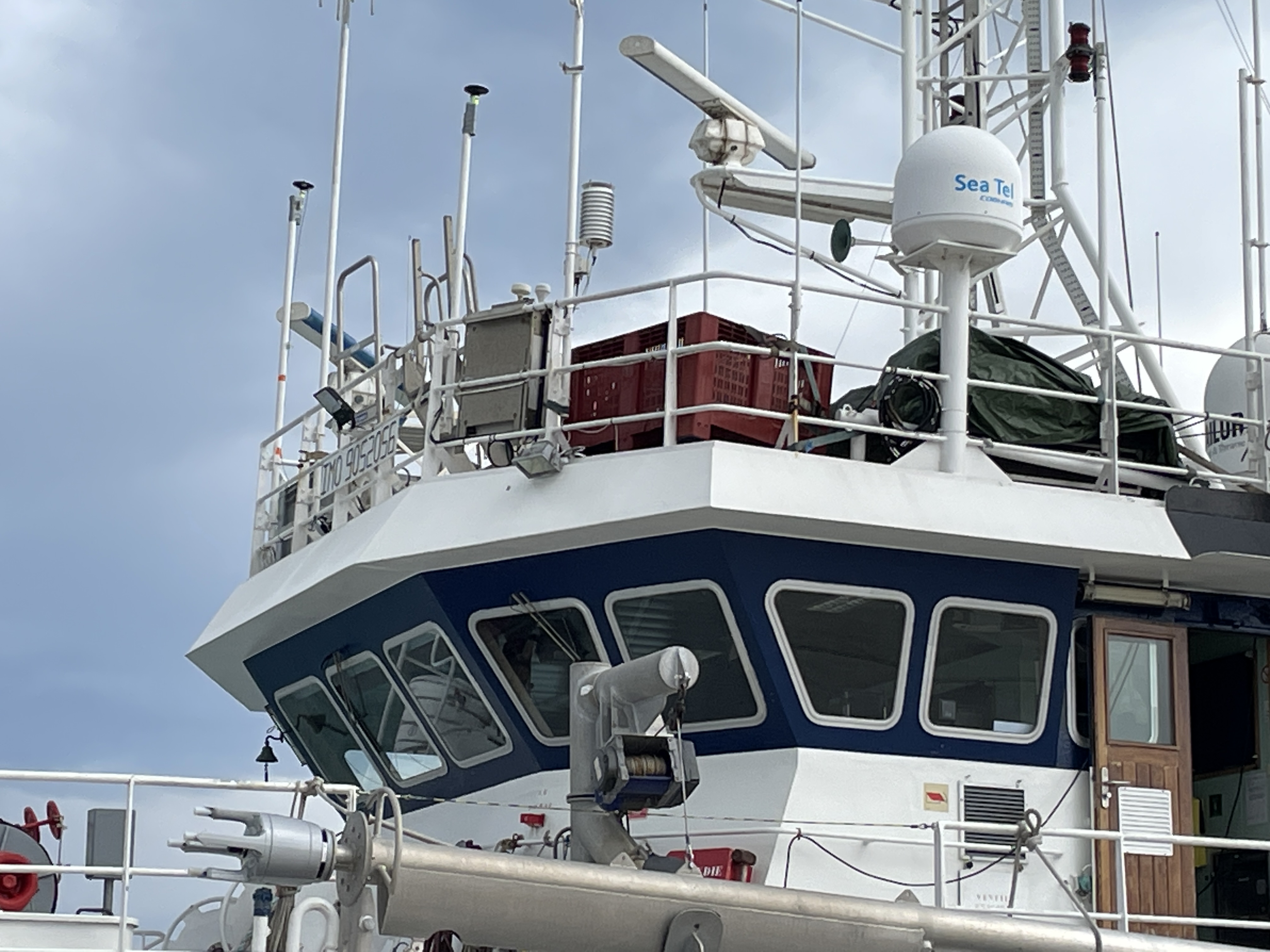 GNSS
Antenna
GNSS
Antenna
GNSS
Antenna
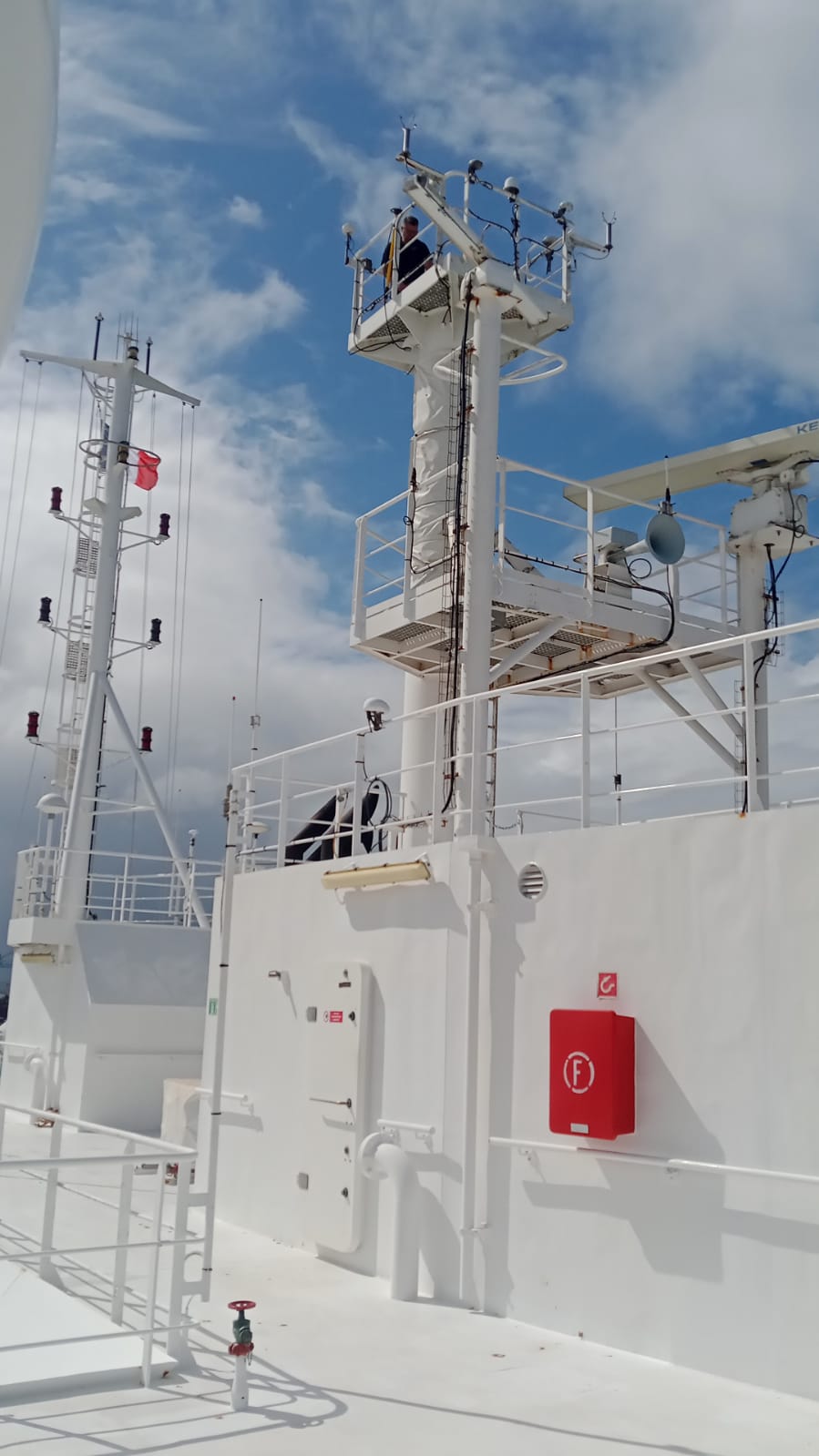 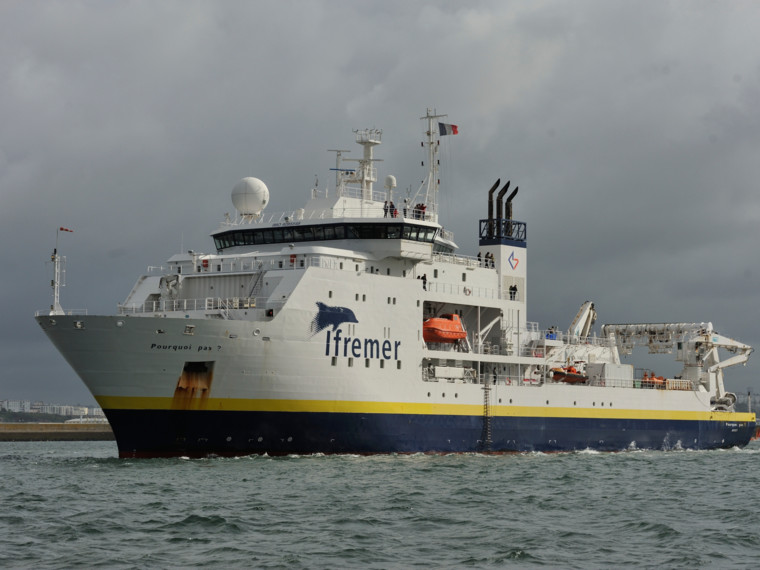 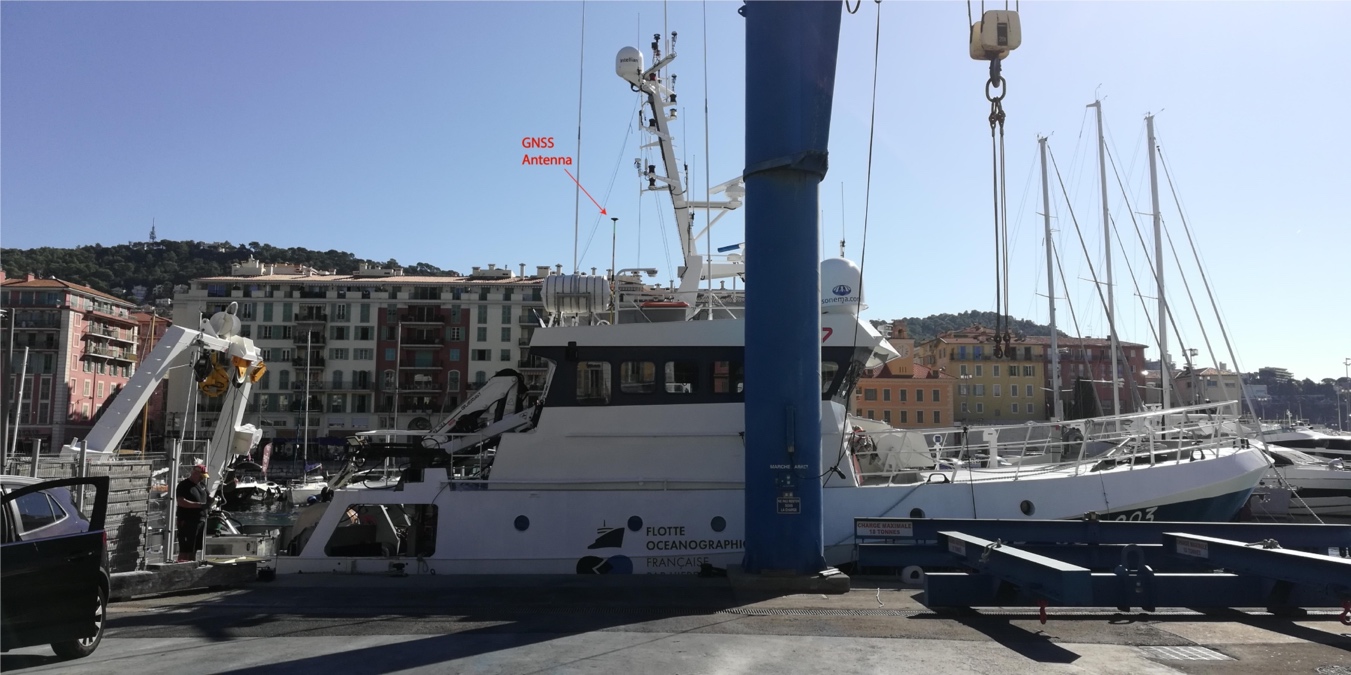 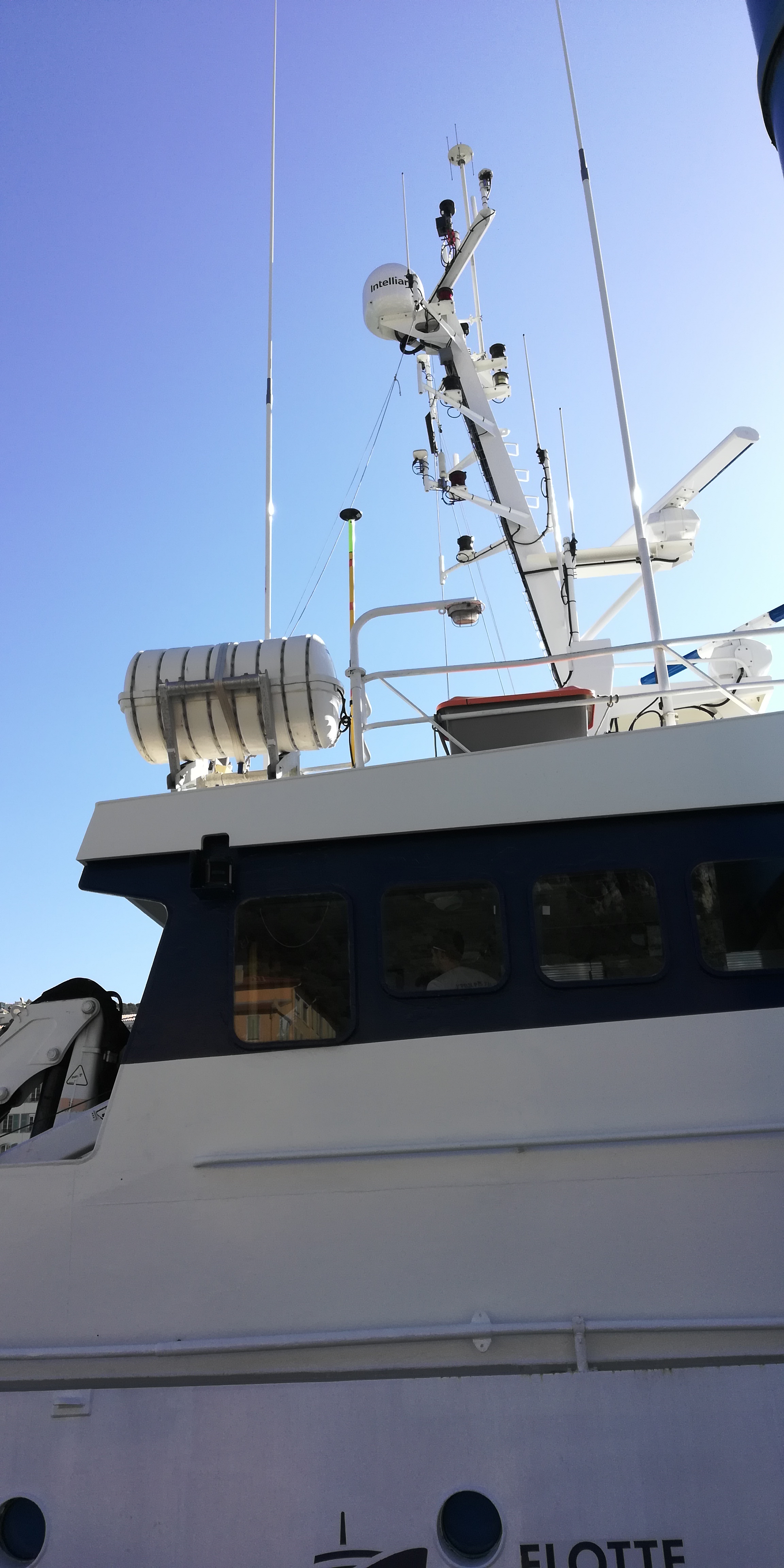 PQP  vessel https://www.flotteoceanographique.fr
Tethys2 ship
More GNSS data from ships are welcome !
Experiment 4: Multi-GNSS kinematic solution and Noise analysis
Short-term vertical displacements from 5 days of survey (PQP vessel)
Accuracy ~1-meter level.
Short-term vertical displacements from 15 days of cGNSS observations on the Ground-based ISPT site in Ecuador
Accuracy ~4-cm level.
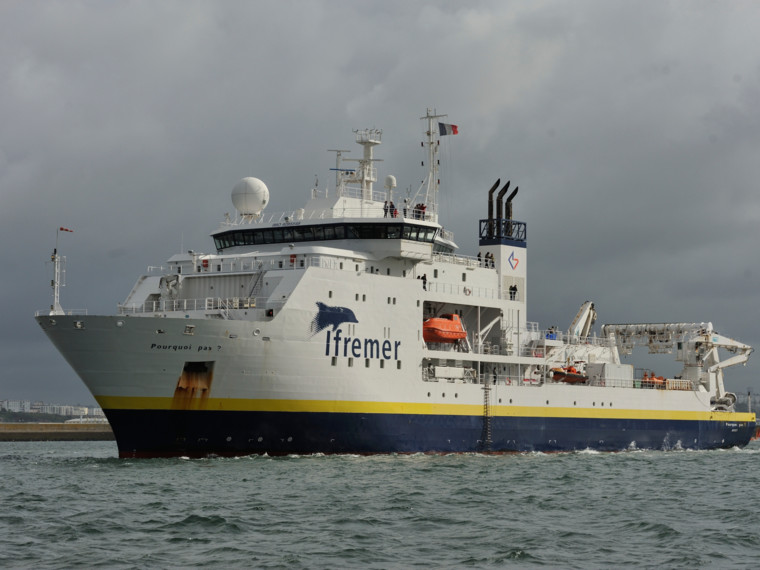 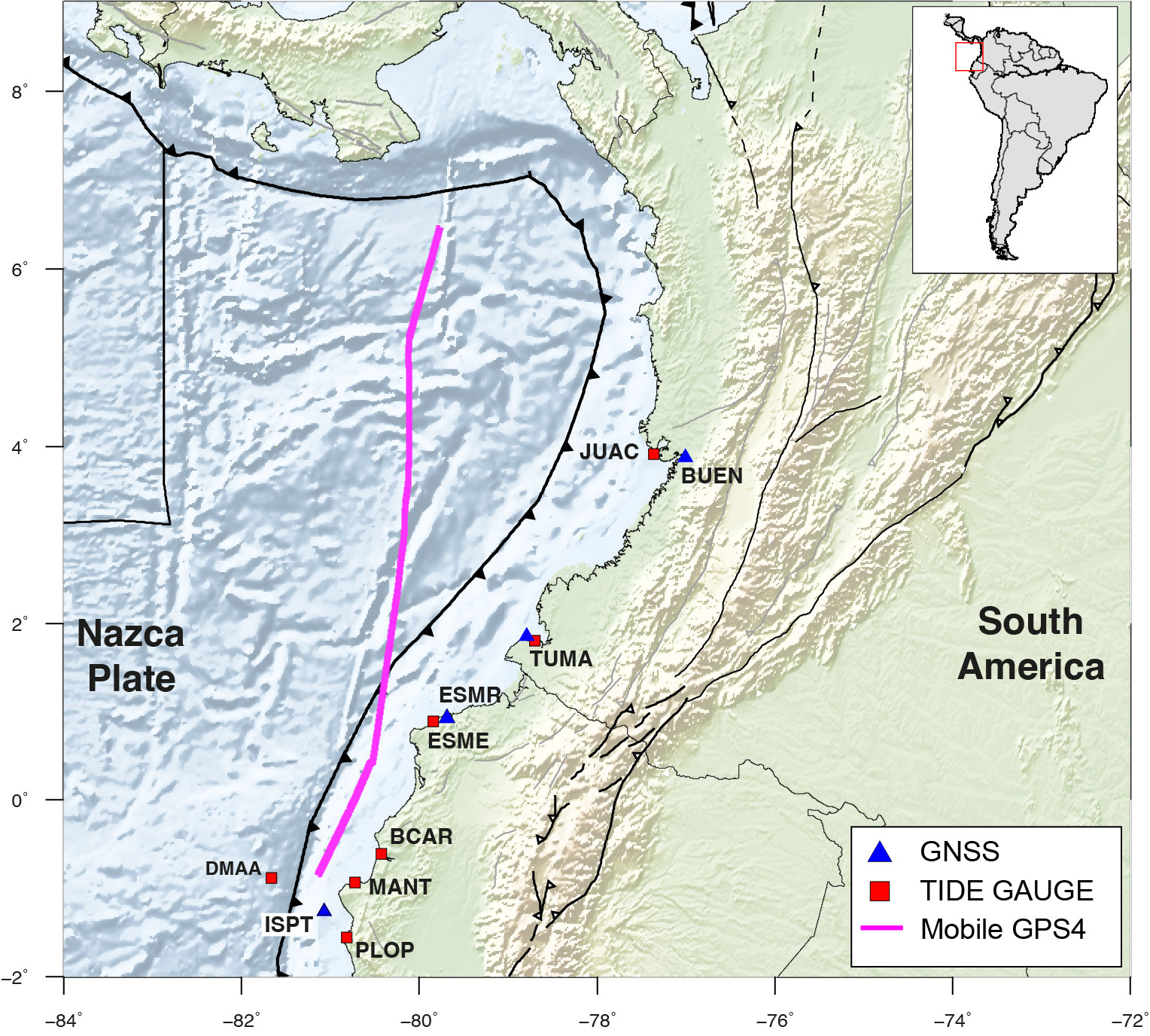 Mobile GPS4
Ground-based ISPT GNSS station
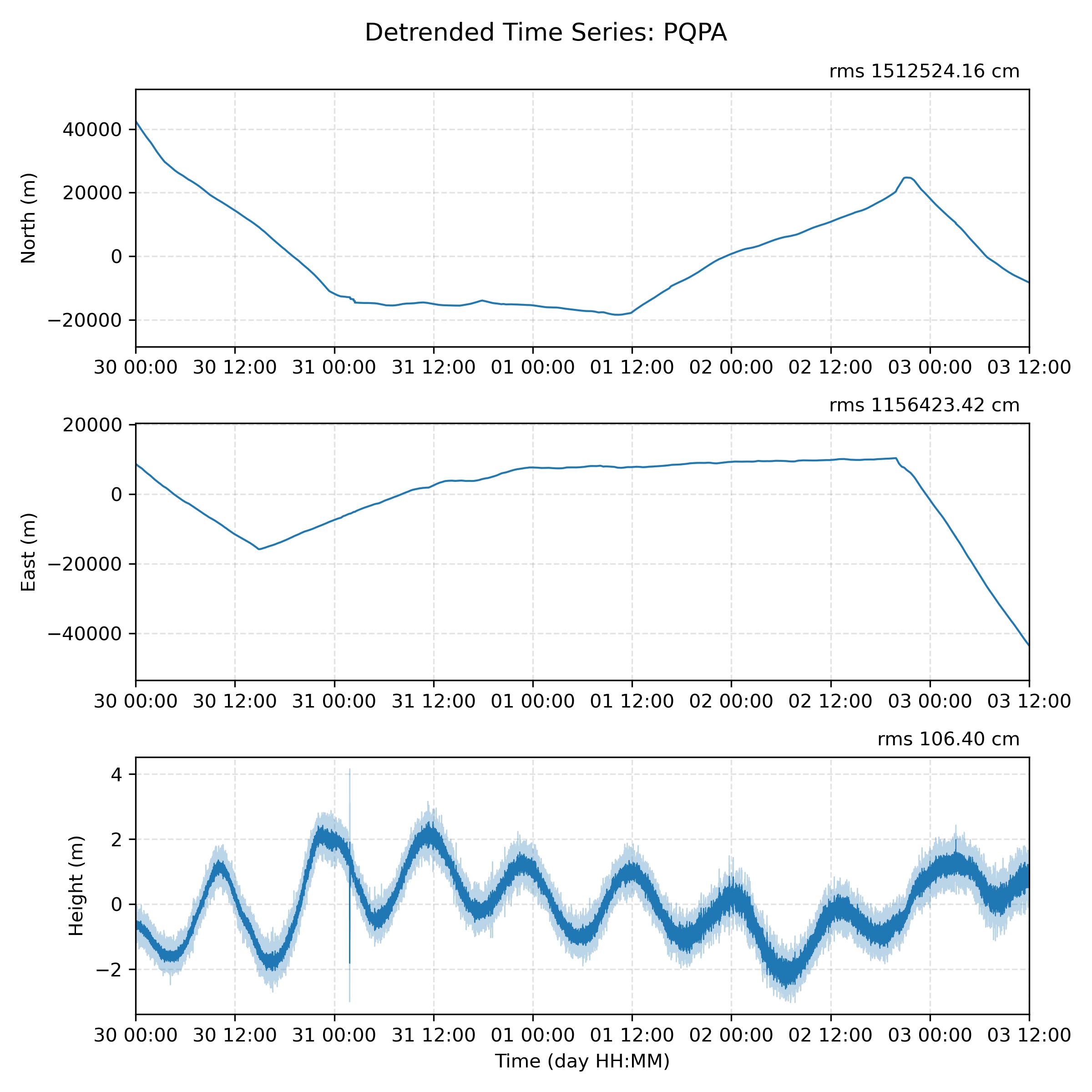 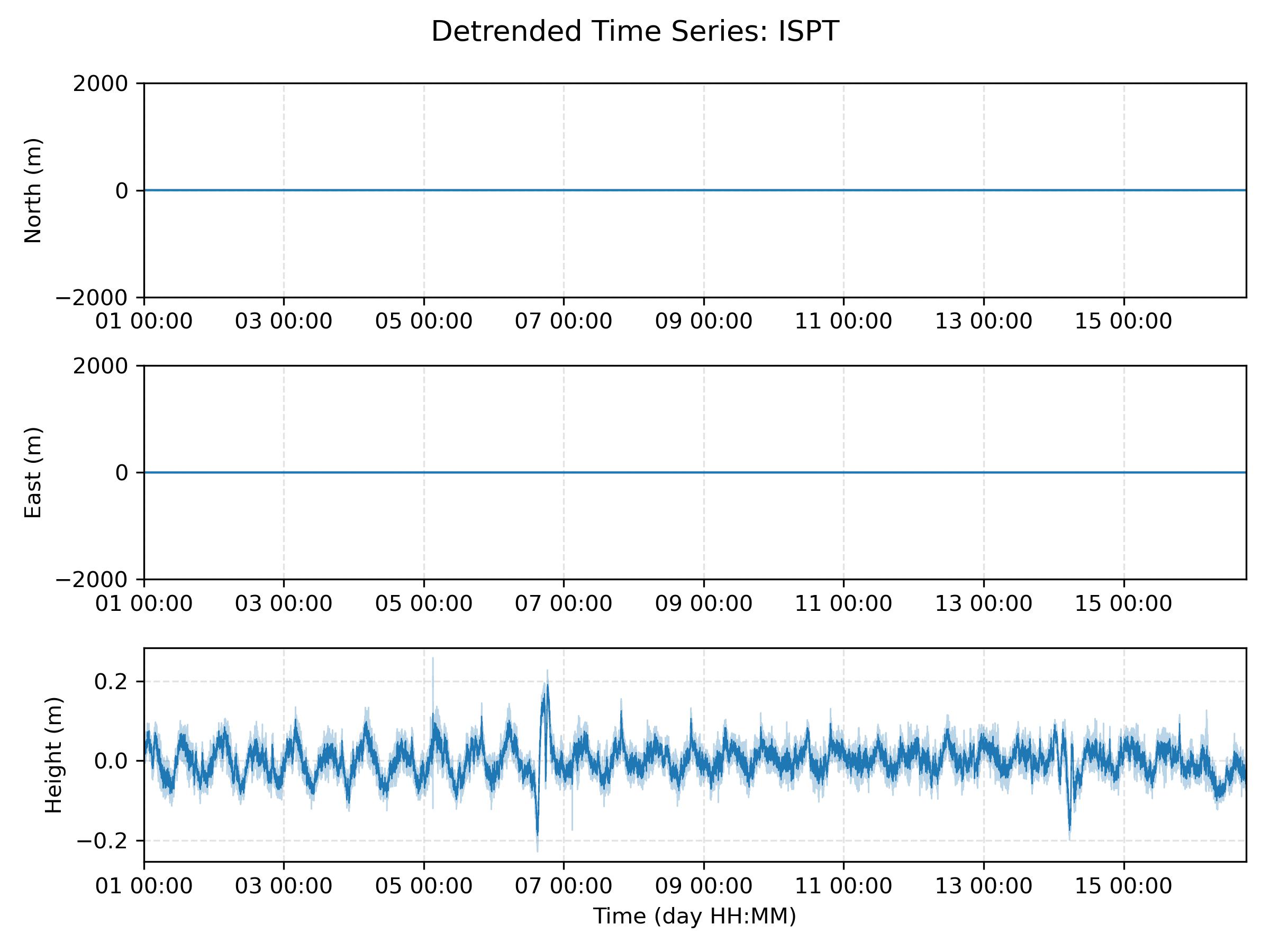 Tsunami window
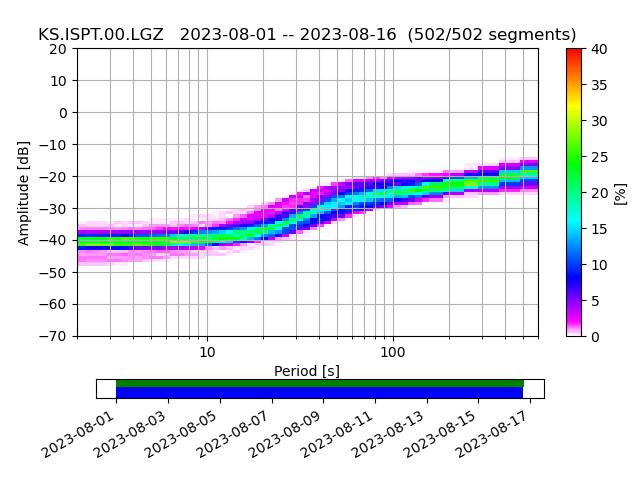 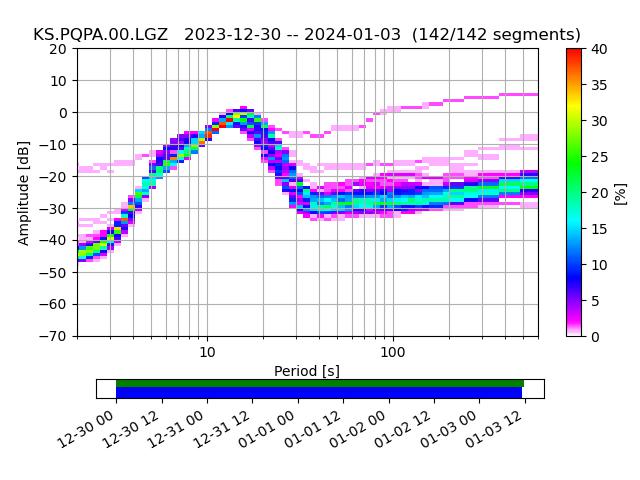 ISPT
GPS4
20cm
20cm
10cm
10cm
1cm
Noise in fixed and mobile GNSS is much closer to the ~10‐cm level at periods  > 100s

Noise in mobile GNSS increases at periods between 3 and 30s.
1cm
0.1cm
0.1cm
Percentage of spectra that fall within a certain power and period bin (PPSD)
ITEC: Ionospheric Total Electron Content tsunamimeter
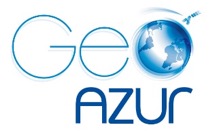 2019-2024 (5 years) – ANR and CNES project
L. Rolland, E. Astafyeva, Q. Bletery, P. Coïsson, B. Delouis, C. Maréchal, P. Jarrin, P. Lognonné, D. Mikesell, E. Munaibari, P. Sakic, A. Sladen, C. Twardzik, M. Vidal, F. Zedek
Technical and science objectives
Design a tsunami measurement system: 
affordable
versatile 
easy to deploy over seas
(on buoys and existing ships)
Based on the GPS/GNSS technology (including Galileo) TEC and tsunami wave height measurement
Detect the tsunami signature
In ionosphere: Haida Gwaii 2012 tsunami
Invert the tsunami height
DART 
Inversed dTEC 
Averaged inversed dTEC
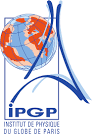 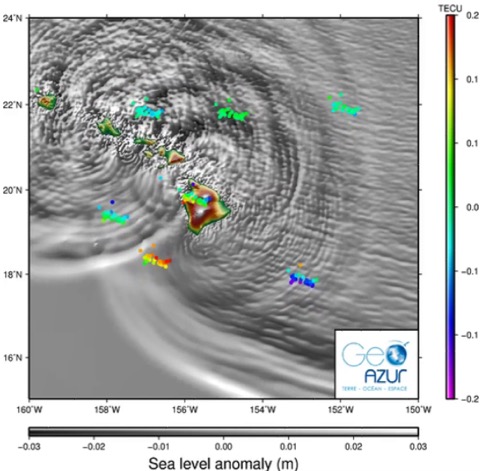 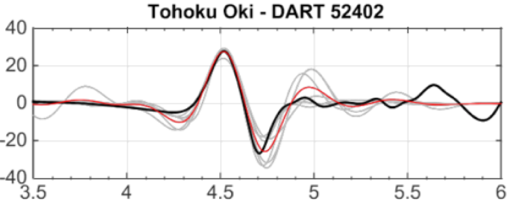 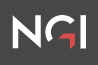 Dh (cm)
Invert the deformation zone
With one single GNSS Station
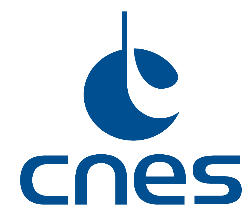 Time after earthquake (h)
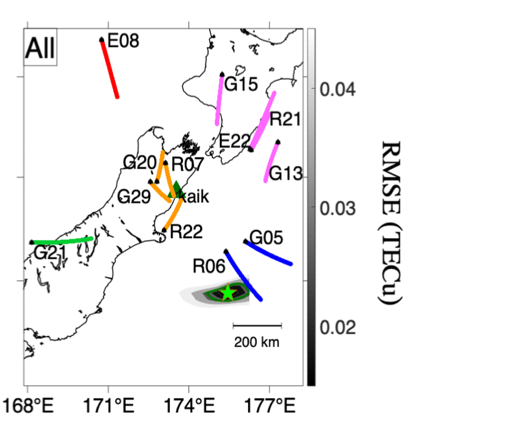 Rakoto et al. (2018)
At sea-level: 2010 Maule tsunami
GPS ship data
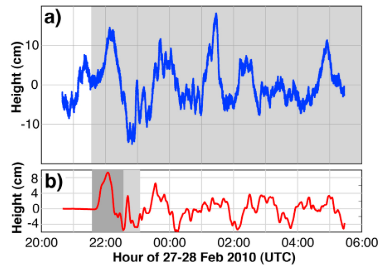 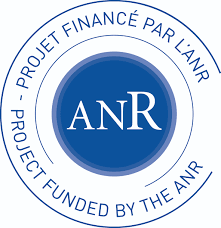 Simulation
Zedek et al. (2021)
Foster et al. (2011)
Tsunami detection: Single Receiver Technique (SRT)
Mw8.1 Kermadec earthquake and tsunami (~3cm height at near-field)
Event day
Tsunami arrival
Event day before
Event time
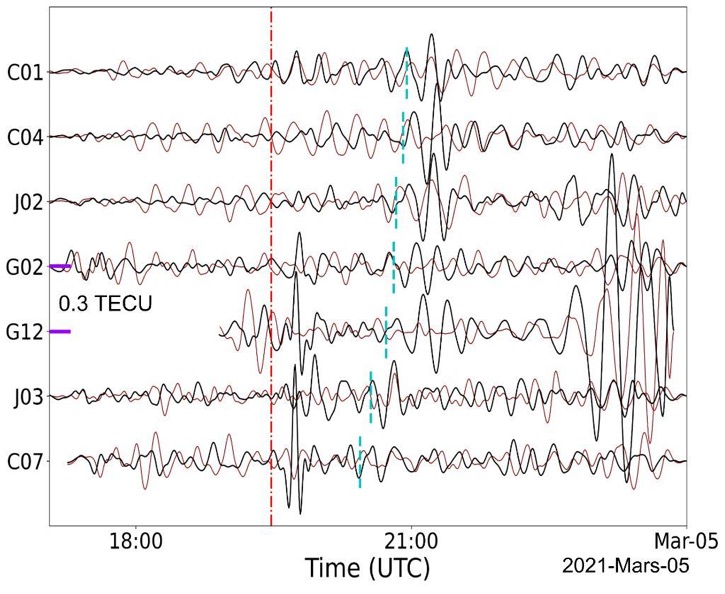 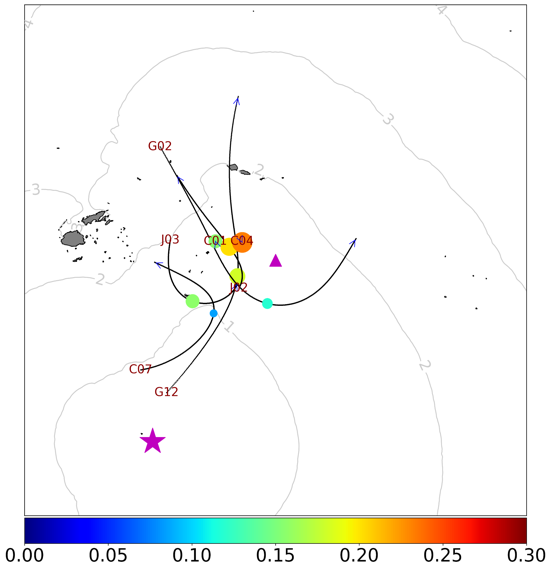 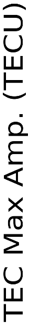 Munaibari et al. (2023)
One single GNSS receiver allows to detect and assess tsunami-induced TEC signatures
8
https://link.springer.com/article/10.1007/s00024-023-03271-5
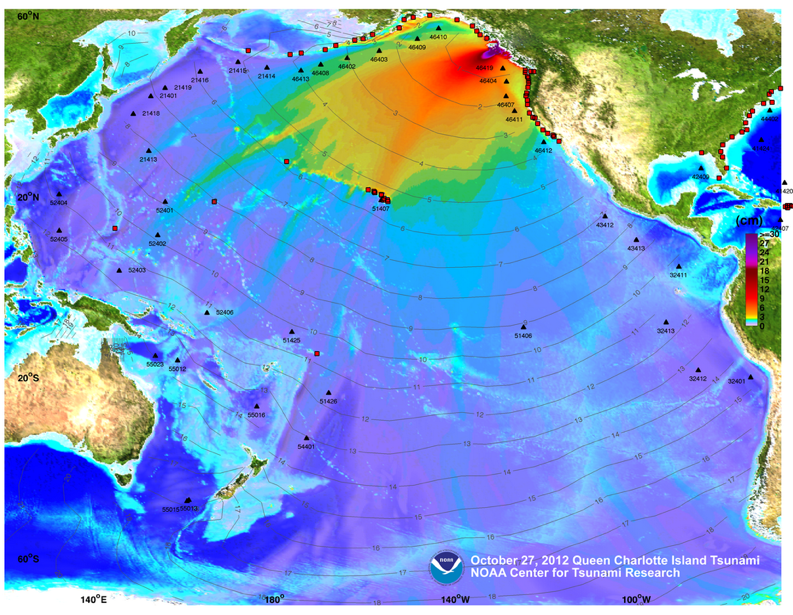 The Haida Gwaii tsunami
2012/10/28, Mw 7.8